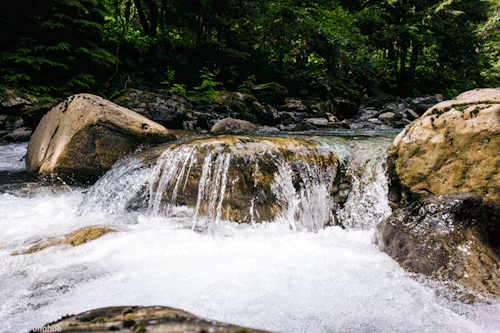 Mattos Science MagnetDocent Program
Fifth Grade Lesson 2. Elements, compounds, pollutants
Math Science Nucleus © 2024
We are going to be looking at the chemical pollutants in water.
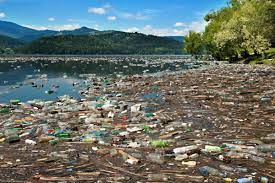 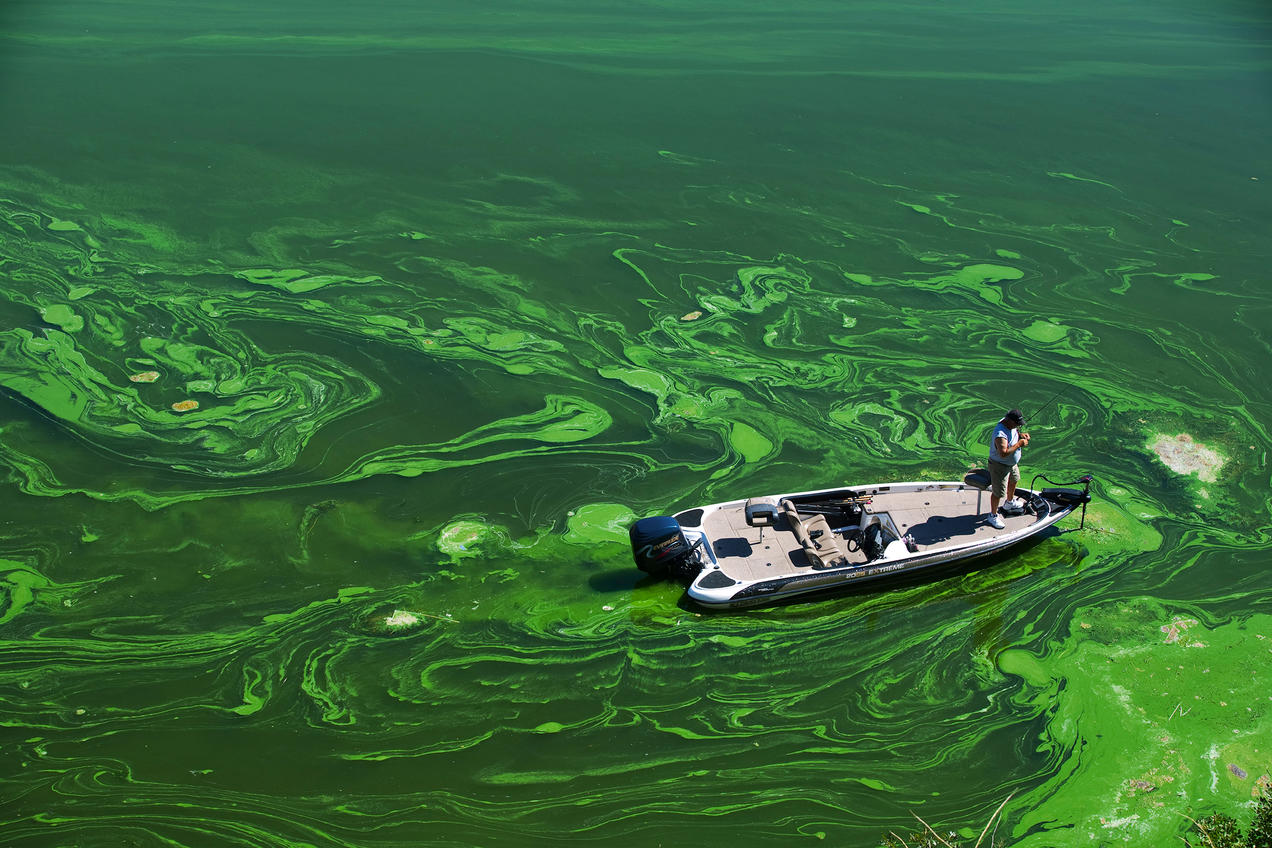 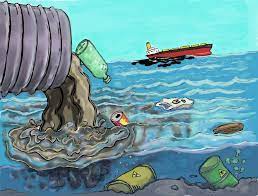 What is the Periodic Table?
A way to organize elements known in the Universe
A way to predict if new elements can be found naturally or produced artificially
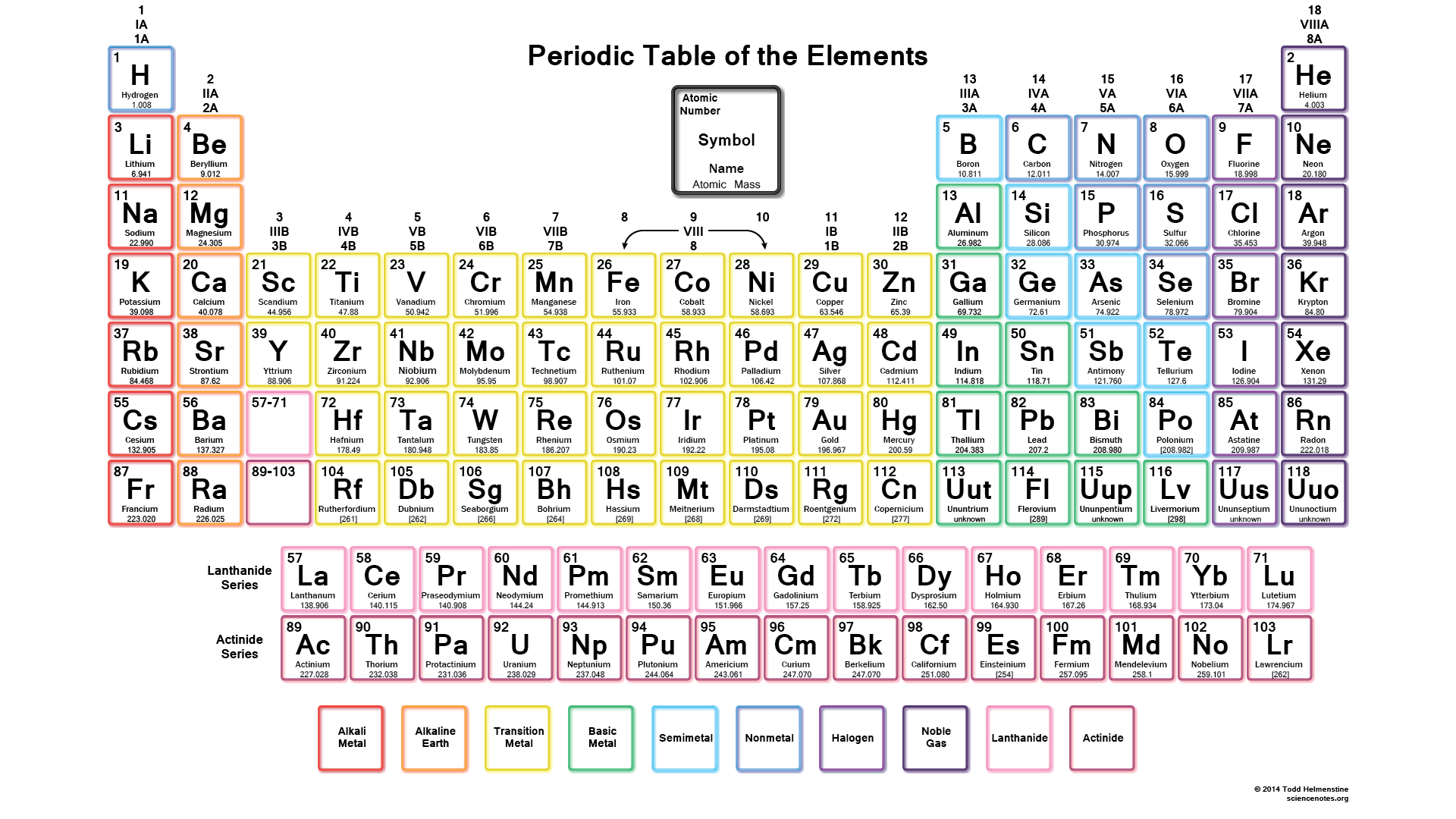 Reading the Elements on thePeriodic Table
[Speaker Notes: Atomic number = the number of protons in the nucleus of an atom, which determines the chemical properties of an element and its place in the periodic table.
Atomic Weight – for elementary definition number of protons and neutrons]
Activity #1
Look at some elements.  

Find them on the periodic table
Find the atomic symbol and atomic number
Find some characteristics of each.
Look at examples of each of these elements

NICKEL
SULFUR 
ALUMINUM
IRON
ZINC 
TIN 

Then look at these compounds
Halite (NaCl) and Quartz (SiO2)
Activity #2
Look at this map of Fremont on your worksheet

On your worksheet circle 
Tyson Lagoon 
Mowry Slough
Mud Slough
San Francisco Bay
Lake Elizabeth
Draw arrows showing which way the water is moving in the streams.
Try to figure out the watershed limits of the Mud Slough watershed and circle that area.
Activity #3a
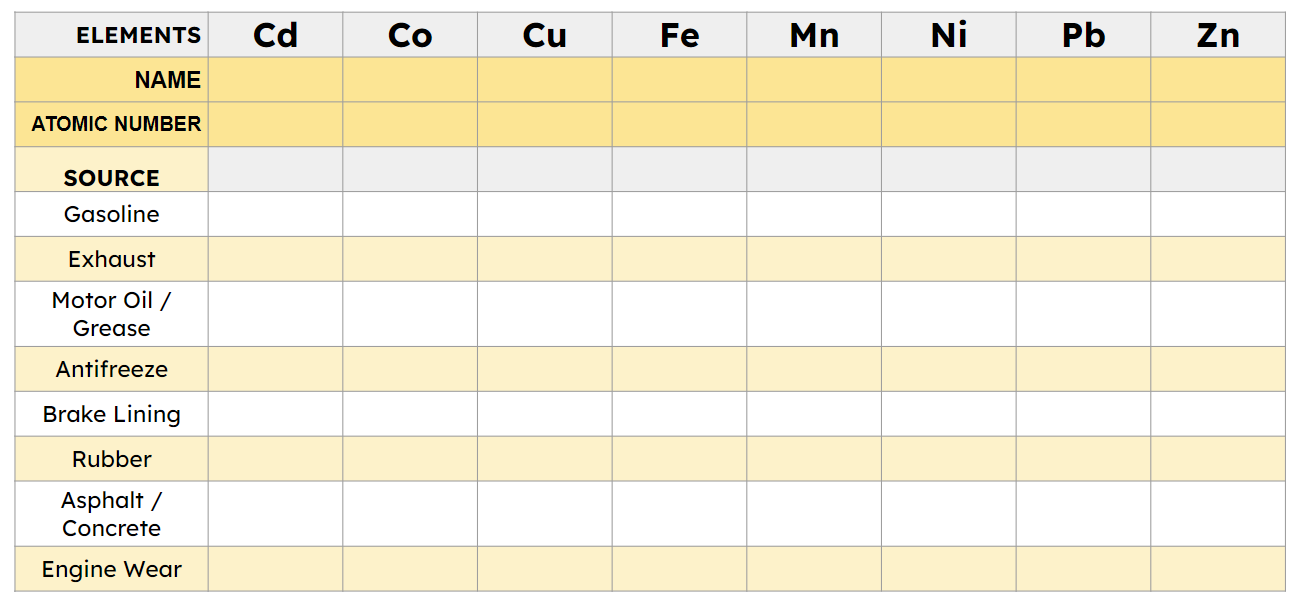 Next, fill in the top part of this worksheet

Using your periodic table, find the atomic number and name for each of these elements. Write them below the Element symbols.
Activity #3b
Open the canisters that have the name of each pollutant.  

Find the elements in each pollutant and check them off on the grid.

All of these pollutants are toxic (poisonous) like Pb or Cd or toxic in large doses (like Fe)
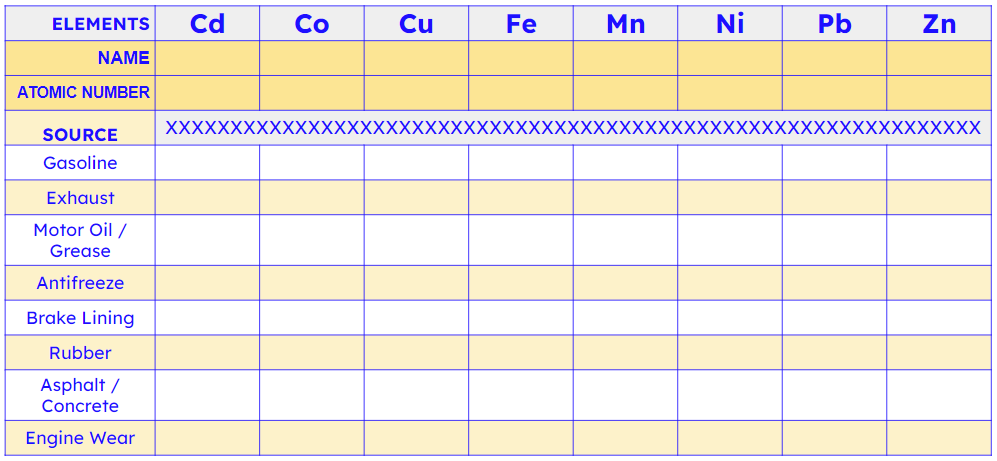 8. Engine wear & tear
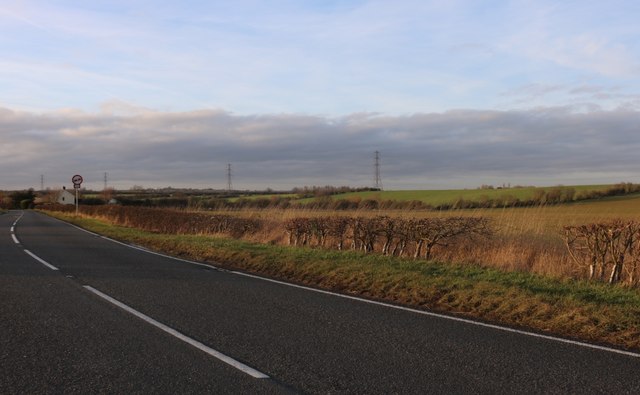 4. Antifreeze
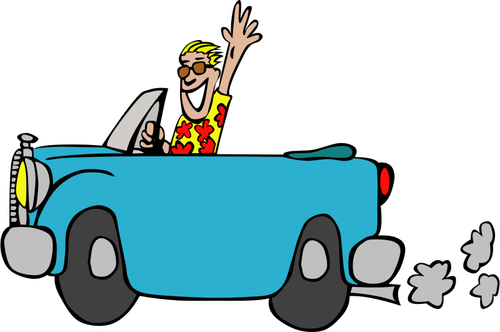 5. Brake lining
1. Gasoline
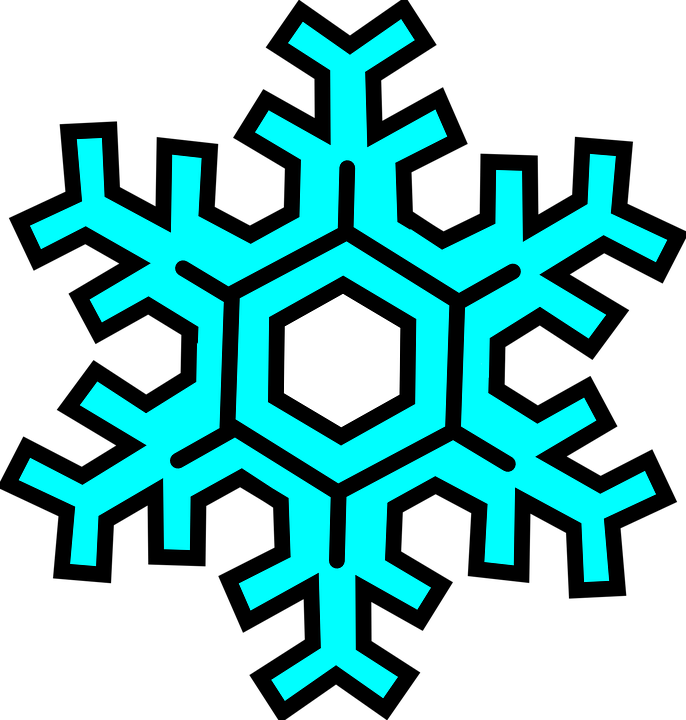 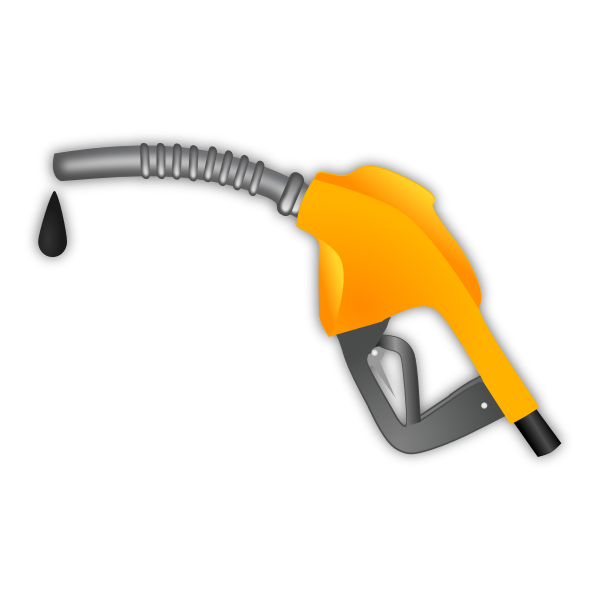 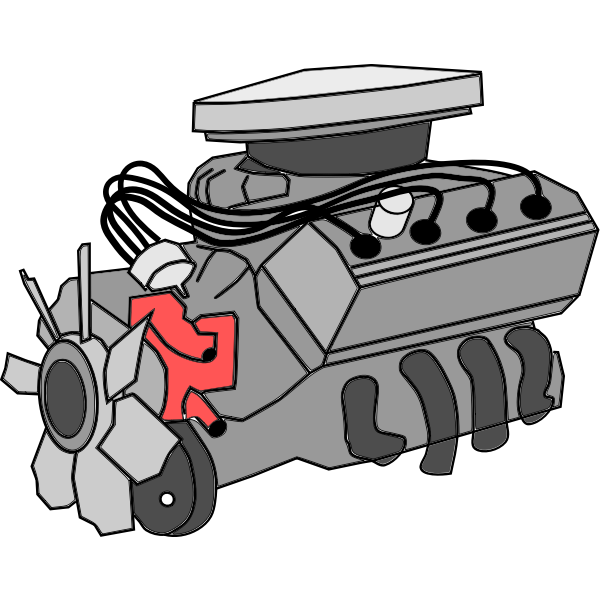 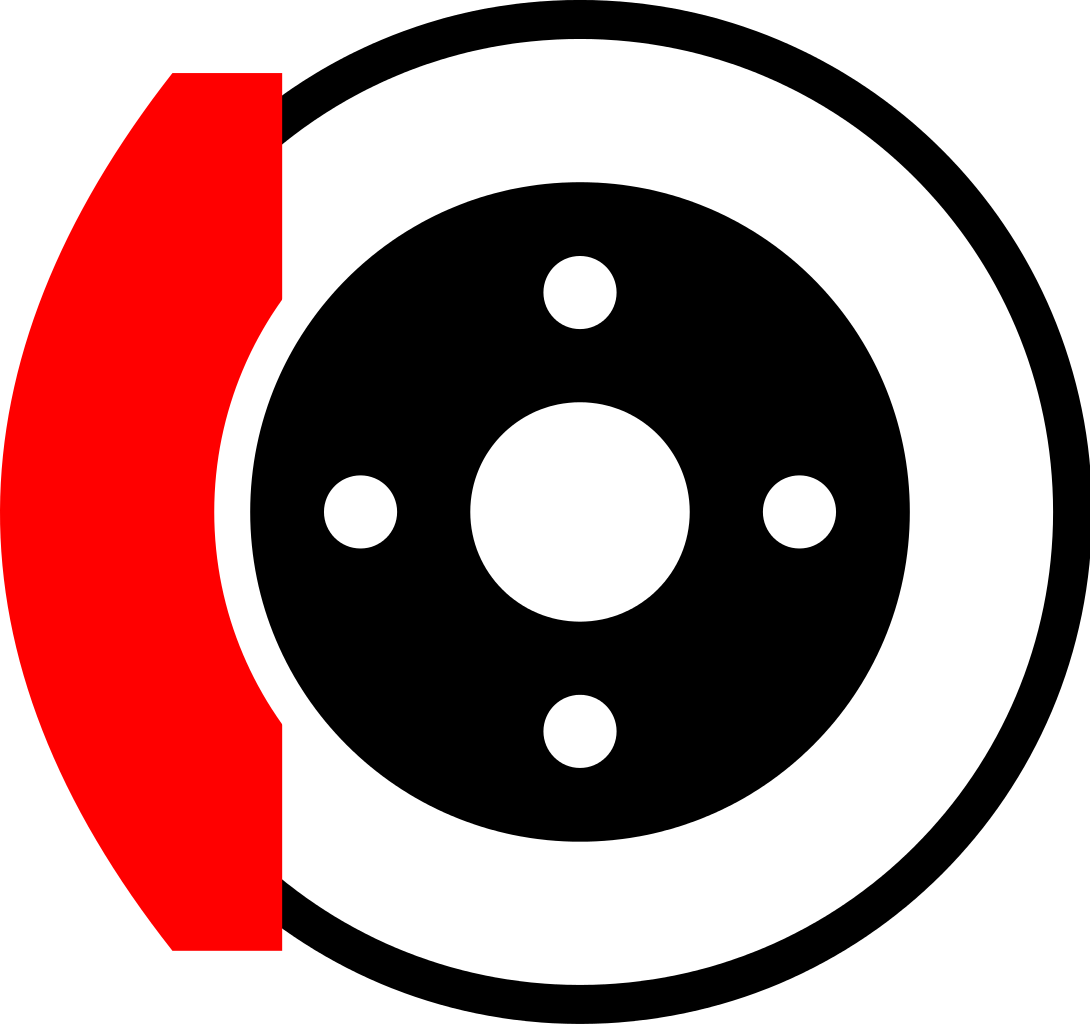 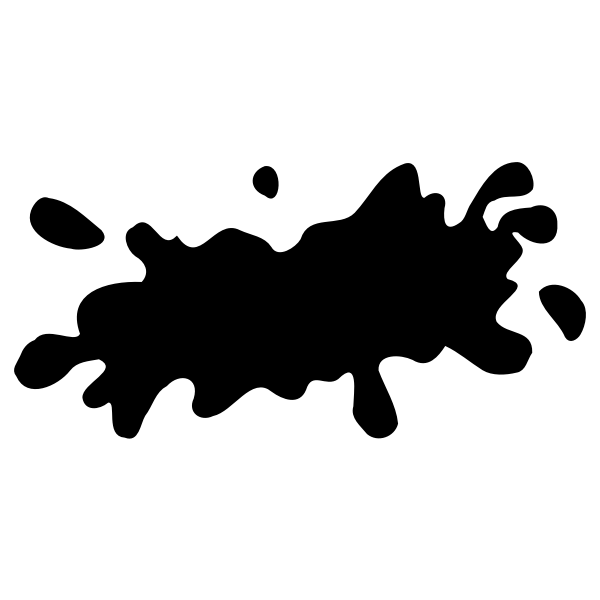 2. Exhaust
Cu
Mn
Pb
Cd
3. Motor Oil / Grease
Co
Fe
Ni
Zn
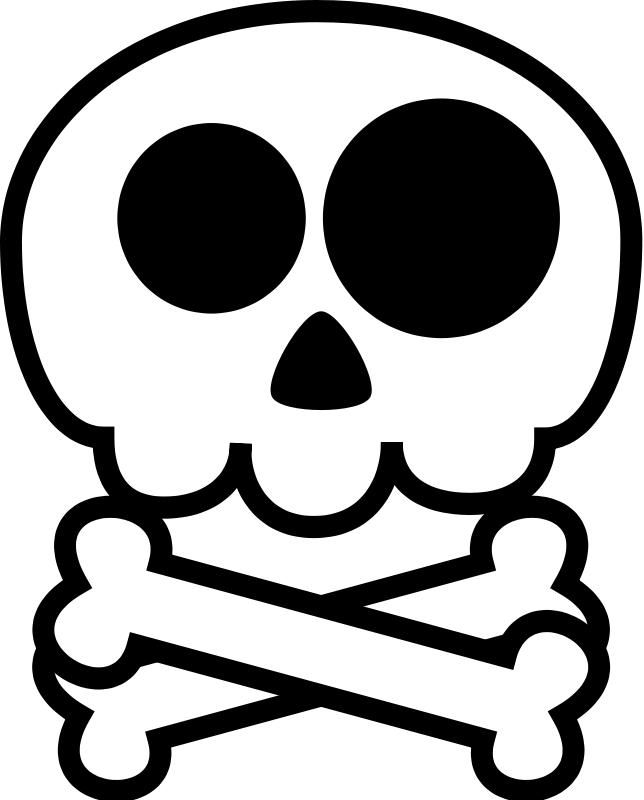 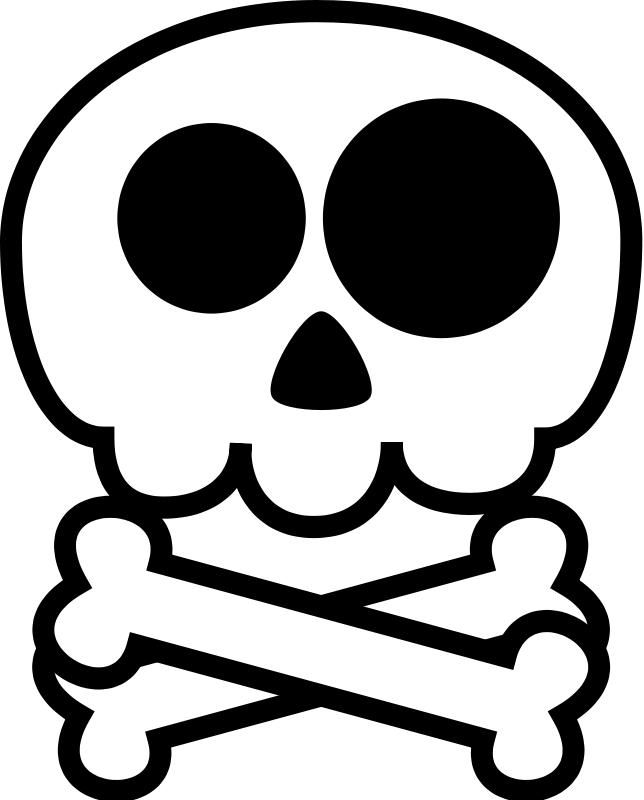 6. Rubber
7. Asphalt / concrete
Answer Key
[Speaker Notes: *** Marks copied from MSNucleus, but seems to be inaccurate - NEED TO REVISE***]
The End
[Speaker Notes: *** Marks copied from MSNucleus, but seems to be inaccurate - NEED TO REVISE***]
[Speaker Notes: *** Marks copied from MSNucleus, but seems to be inaccurate - NEED TO REVISE***]
Activity #1 Docent Notes
At each table, set up a tub with the following:
Worksheet #1 - Activity one, blank page with box in corner for element info
4 samples of the same element, so one tub will have 4 bags of sulfur, the next tub will have 4 bags of zinc
4 pencils/pens
4 periodic table place cards
Possibly tape an element bag to the worksheet
Using the element bags, they will first find the element on the periodic table, and right the symbol, name, and number. 
This lets the kids get more comfortable with the periodic table
Some of them will be harder as the name won’t align with the simple, lead (Pb) is a good example
Under the box they should write ONE observation about the element
Complete everything above
Direct the kids to stand up
Leave the paper on the table
Lay the element bag on the sheet of paper
Now they will walk around carrying their pencil, that’s the only thing they will carry
They will each go to a new table and write an additional observation on the paper that is there
The goal is to end up with lots of unique observations for each element on each paper
Good observation is good science
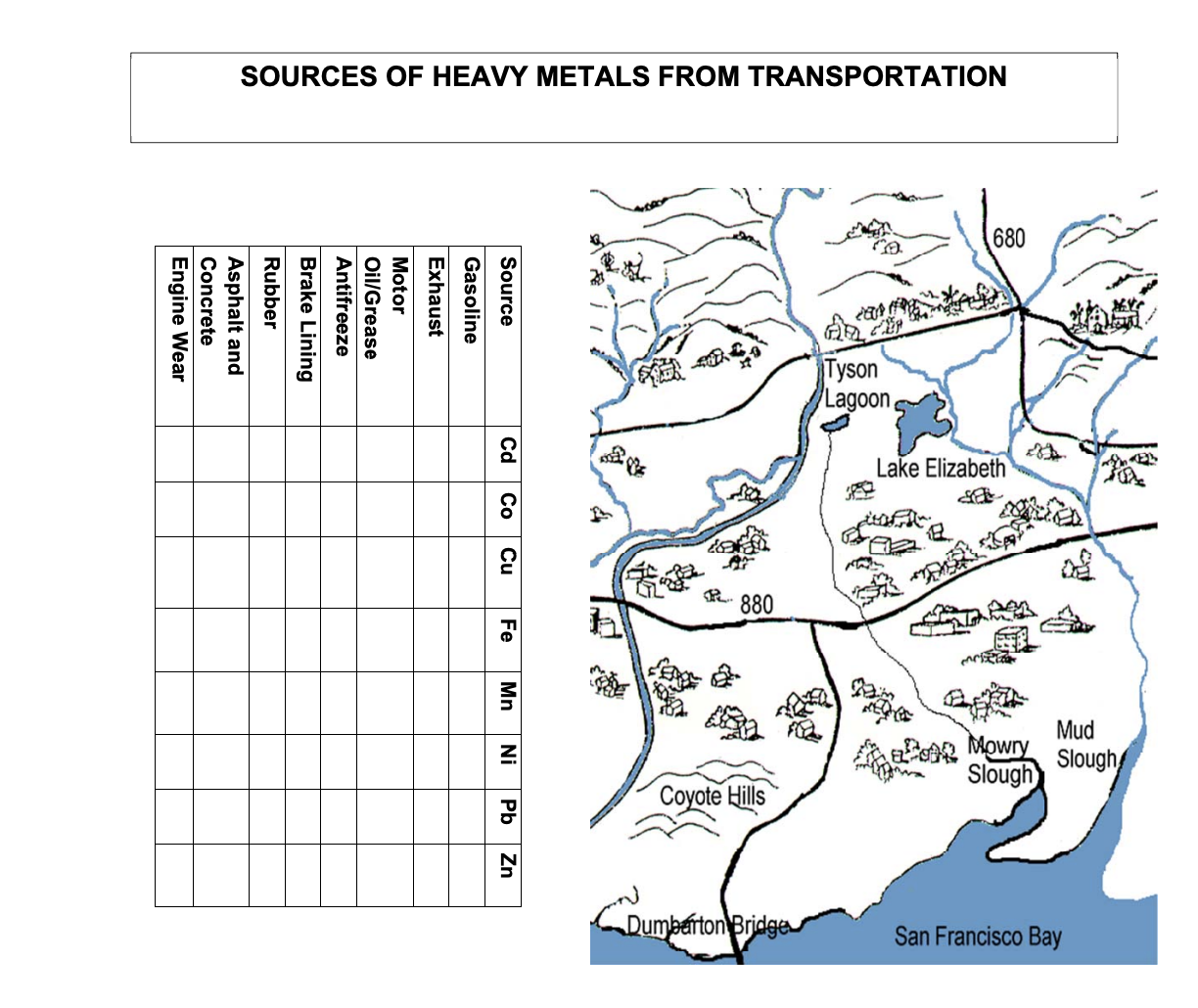 Ready to LOG?
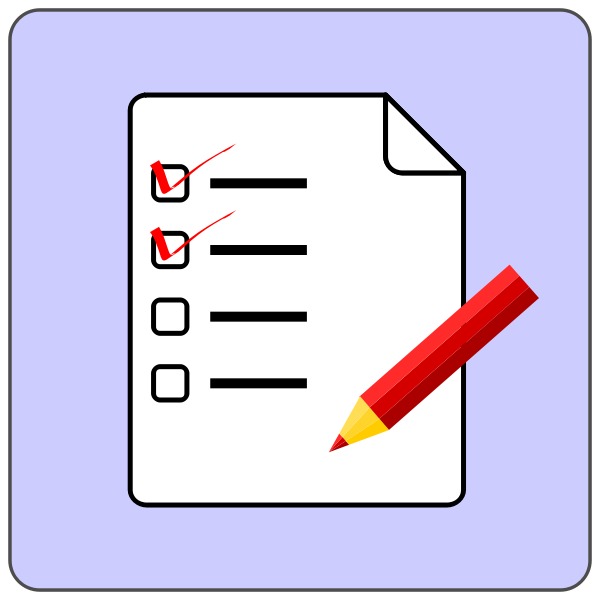 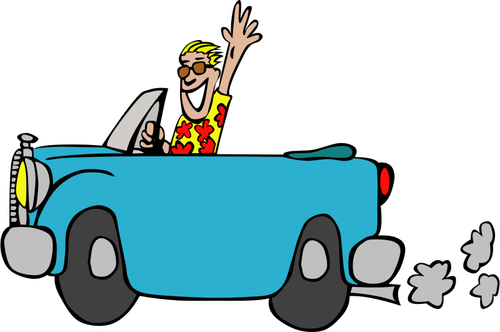 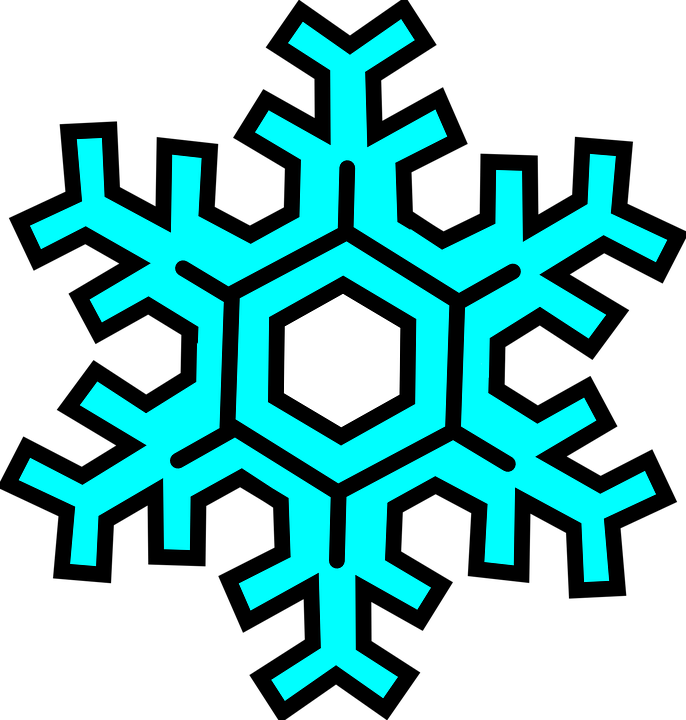 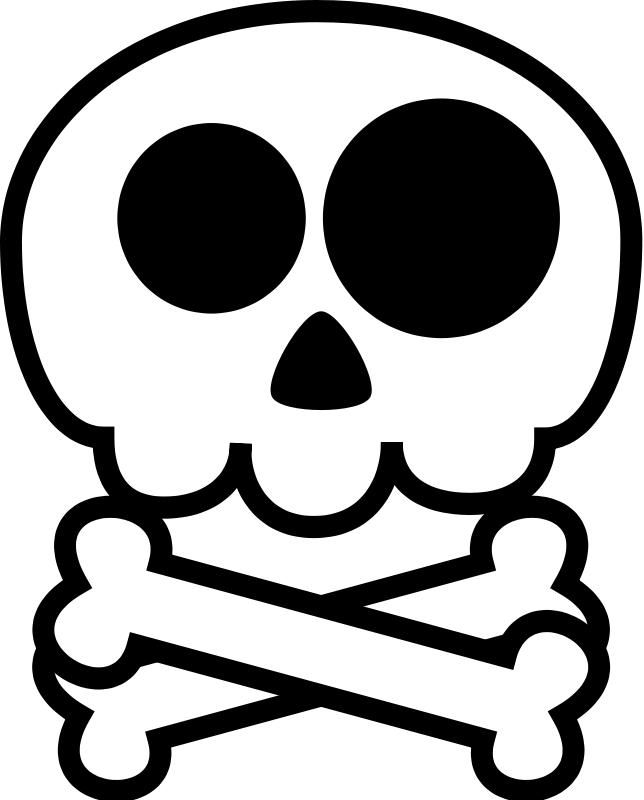 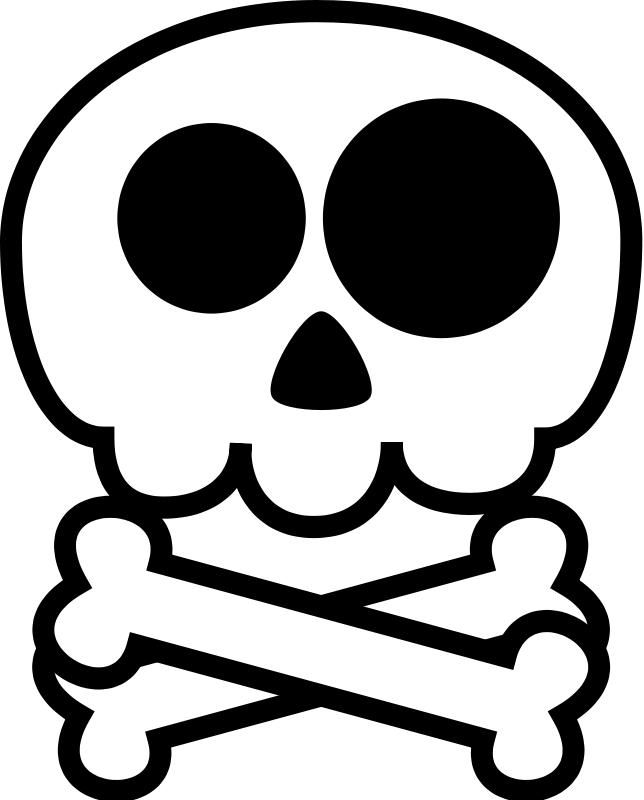 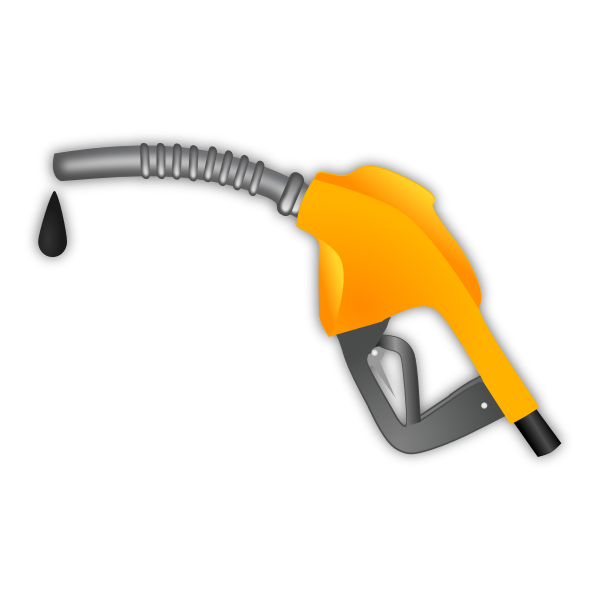 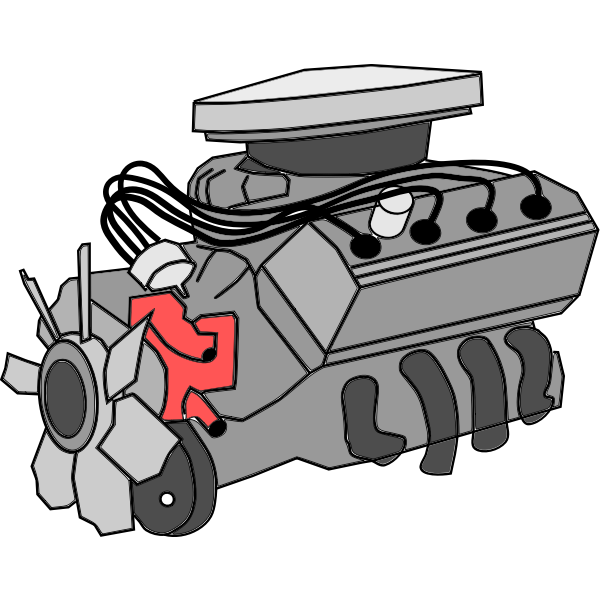 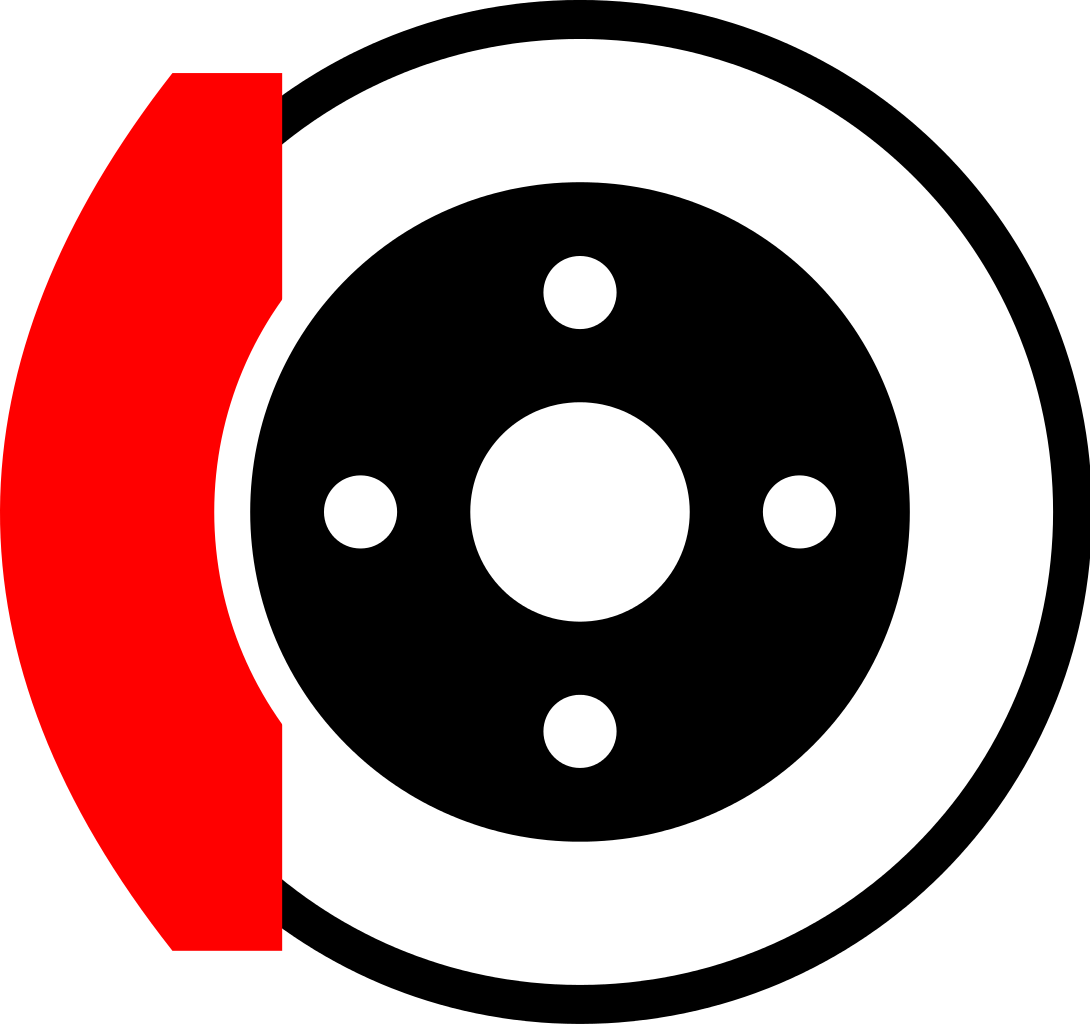 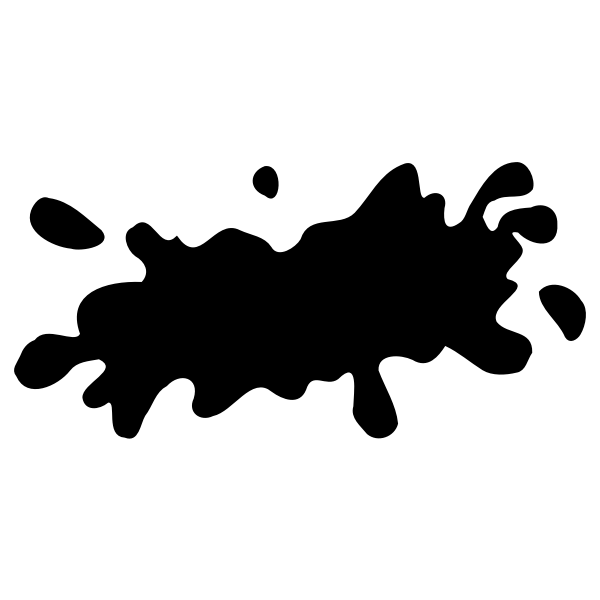 [Speaker Notes: *** Marks copied from MSNucleus, but seems to be inaccurate - NEED TO REVISE***]
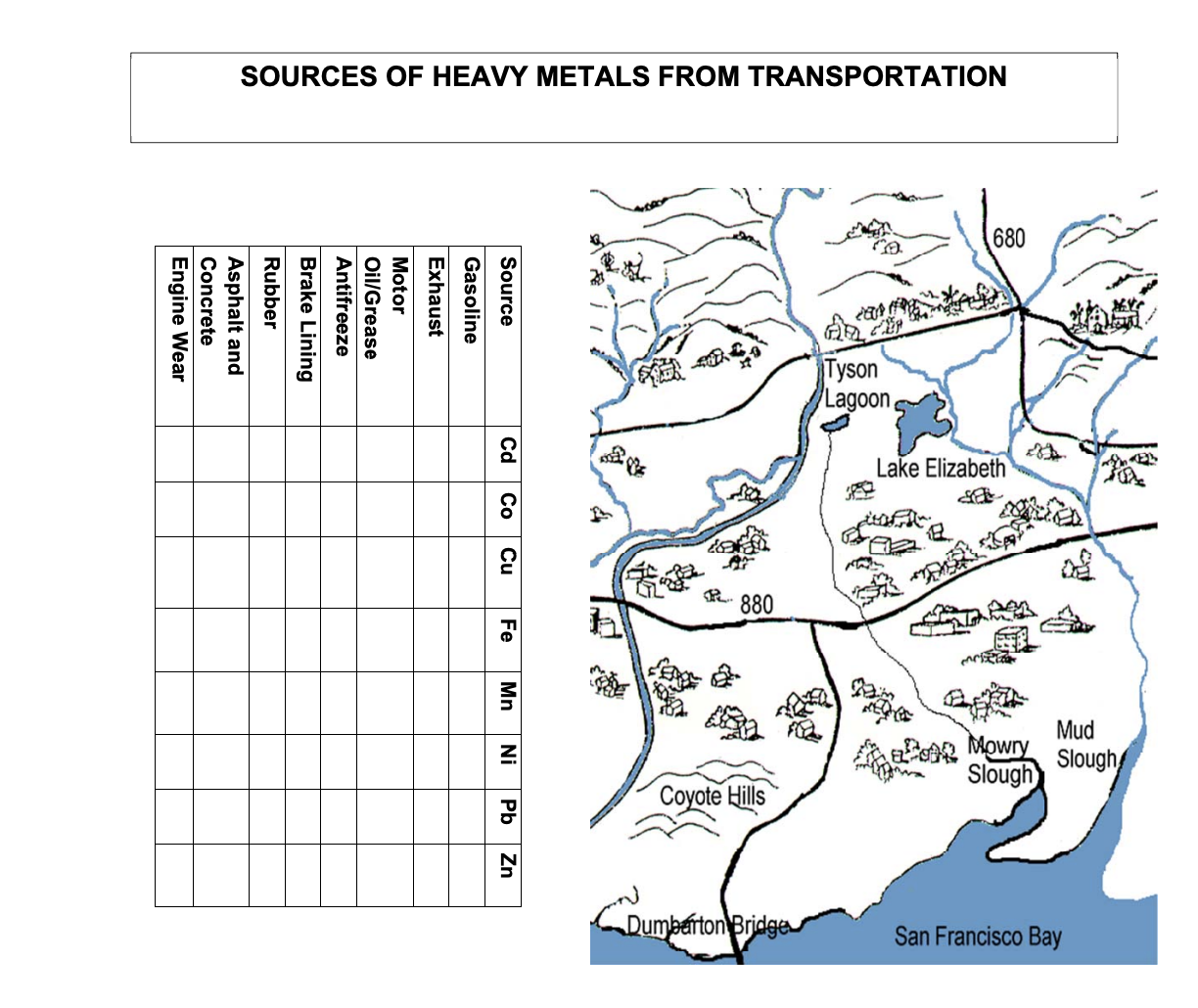 Next, fill in the second part of your worksheet

Using your periodic table, find the atomic number and name for each of these elements (the source line) and write it above the Source